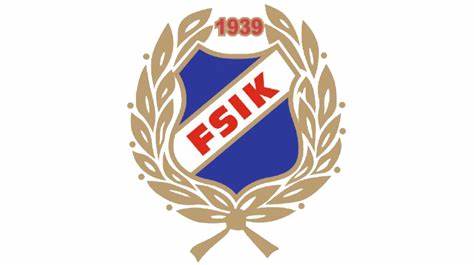 Pojkar -2016
Föräldramöte med information om: 
Laget.se
Träning
Poolspel
Medlemsavgift
FSIK Policy
Södrahäften
Kiosk-tjänst
Fotografering
Övriga frågor
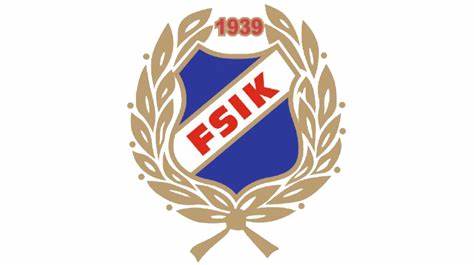 Laget.se
Besvara kallelserna. Gärna så fort som möjligt. 
Tränarna planerar träningen efter antalet barn, jätteviktigt att man klickar i – oavsett om man kommer eller inte!
Kontakta Emelie på emelie_ruthstrom@hotmail.com om det inte fungerar. Alla vårdnadshavare som uppgett en mailadress ska kunna logga in.
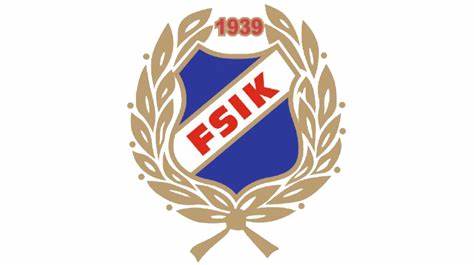 Träning
Anmäl närvaro/frånvaro på laget.se gärna när kallelsen kommer, senast kl 16 samma dag.
Kom i tid! 10 minuter före.
Benskydd och fotbollsskor!
Inga andra än spelare och ledare på planen.
Följ FSIK’s policy.
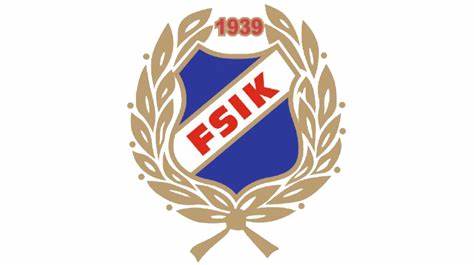 Poolspel
Laget är stort så alla kommer inte kunna följa med varje gång.
Kallelser till poolspel – svara direkt! Vet ni att ni inte kan, klicka i på en gång så att frågan kan gå vidare till någon annan. 
Om man inte klickar i innan anmälningstiden går ut så får man inte följa med.
Träningsnärvaro avgör vilka som får följa med!
Följ FSIK’s policy.
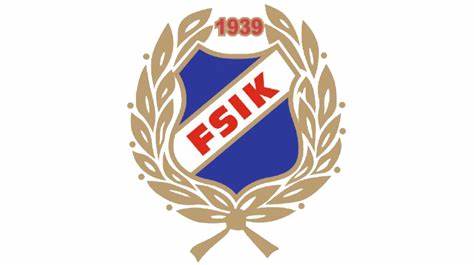 Medlemsavgift
Vårdnadshavare ansvarar för att medlems- och aktivitetsavgift inbetalas i tid till föreningen. Spelaren kan nekas deltagande i matchspel om inte avgiften betalats. Föreningen har sociala stödinsatser som kan utnyttjas vid behov. Kontakta styrelsen för mer information.
Syskonrabatt om man har fler barn i föreningen. Ta kontakt via info@fsik.nu
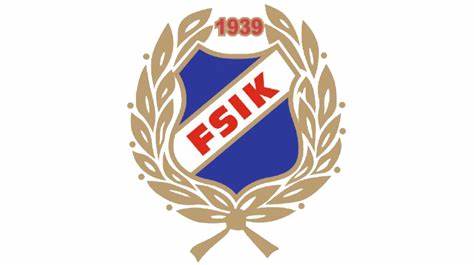 FSIK Policy Spelare
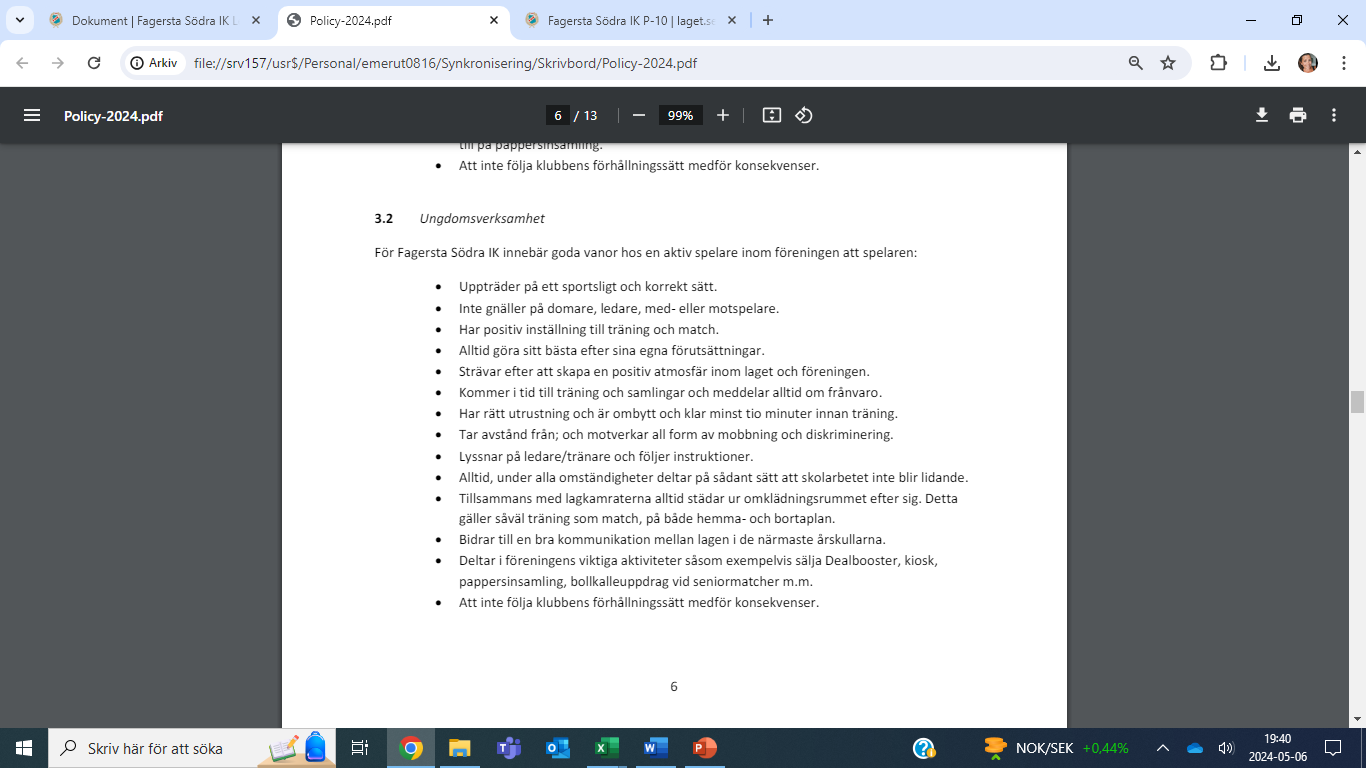 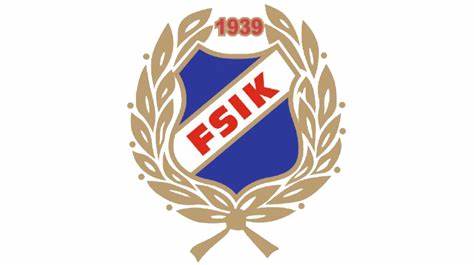 FSIK Policy Vårdnadshavare
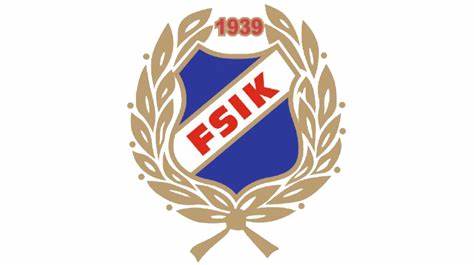 Södrahäften / Dealbooster
Dealbooster är ett rabatthäfte som Fagersta Södra IK säljer två gånger om året. 
Kostar 250 kronor.
Varje lag säljer minst 50 häften.
Laget får 40 kr/sålt häfte. Säljer laget 100 häften eller mer får de 60 kr/sålt häfte.
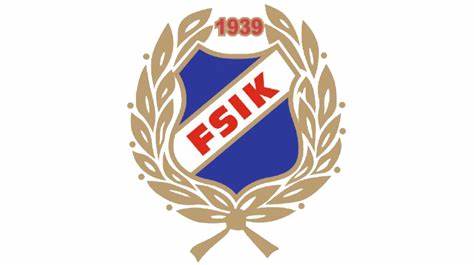 Kiosk/entré-tjänst på Onsjövallen
9/6 kl 13:30, matchstart kl 15 (Division 7).
4/8 kl 11:30, matchstart kl 13  (A-lagsmatch).
6 personer/tillfälle (2 st till att grilla, 2 st till entré och 2 st som ska ta hand om kiosken.)
Frivilliga? 
Annars kommer vi att lotta och då får man själv ansvara för att byta med någon. Kontaktuppgifter till alla föräldrar finns i appen laget.se under ”kontaktbok”.
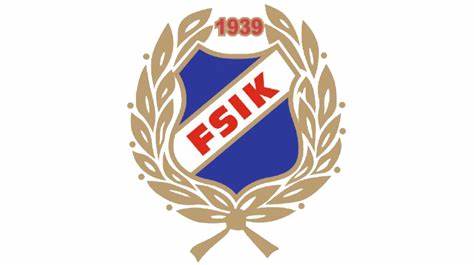 Fotografering
22/5 kl 18:45 på Fagerliden.
Fyll i underlaget (om man inte gjort det)
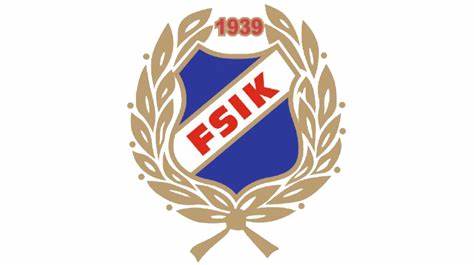 Tack för idag! Vi ser fram emot den här säsongen!
Övriga frågor?